Antiproton yield in chain 
of the “target +separator + CR
Oleksiy Dolinskyy 28th May, 2020
Antiproton yield, r
Nproton - number of protons coming from SIS100 :  (1-2)x1013
Npbar   - required number of antiprotons, which is extracted to HESR: 108  


The goal value: r  ≥  10-5


What is the predicted value r having the present design of antiproton target station, antiproton separator, injection line and CR ring.
Considered chain
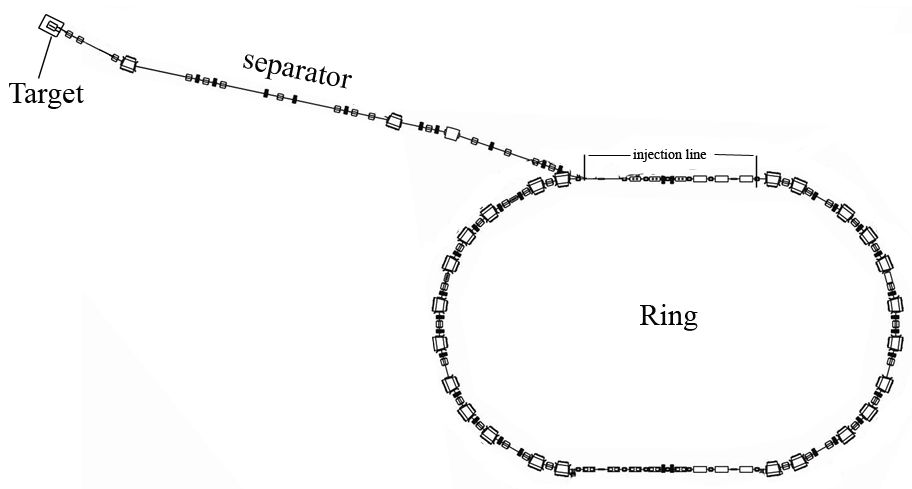 Particle tracking by 3 steps:
1. separator including septa
2. injection line
3. CR ring
pbar distribution after horn lenz
The particle distribution after horn lens was calculated 
by K.Knie considering the target system:
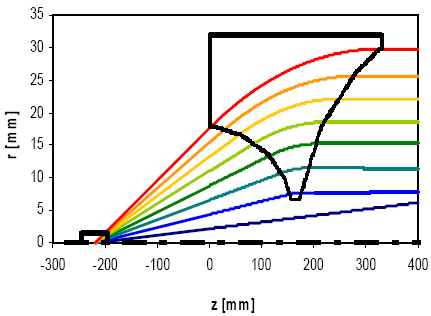 Ti window
inside: Ni rod (r = 15 mm, L = 10 cm) within graphite cylinder (r = 1 cm)
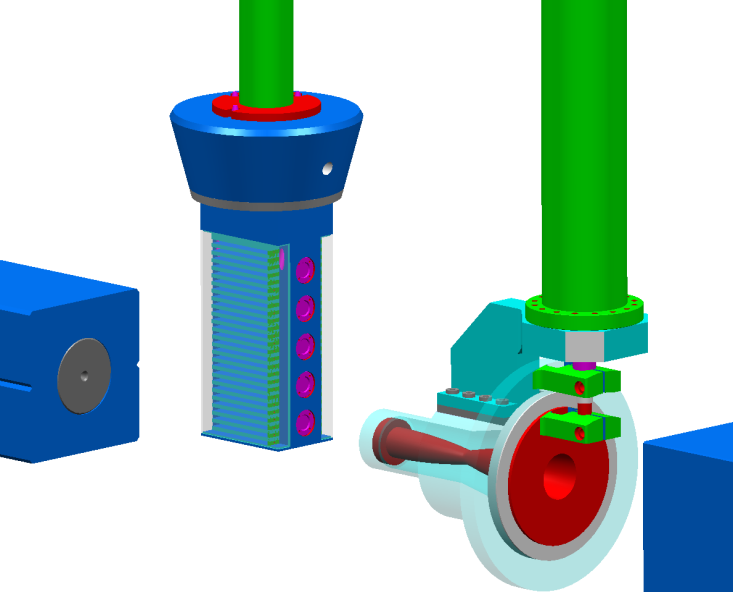 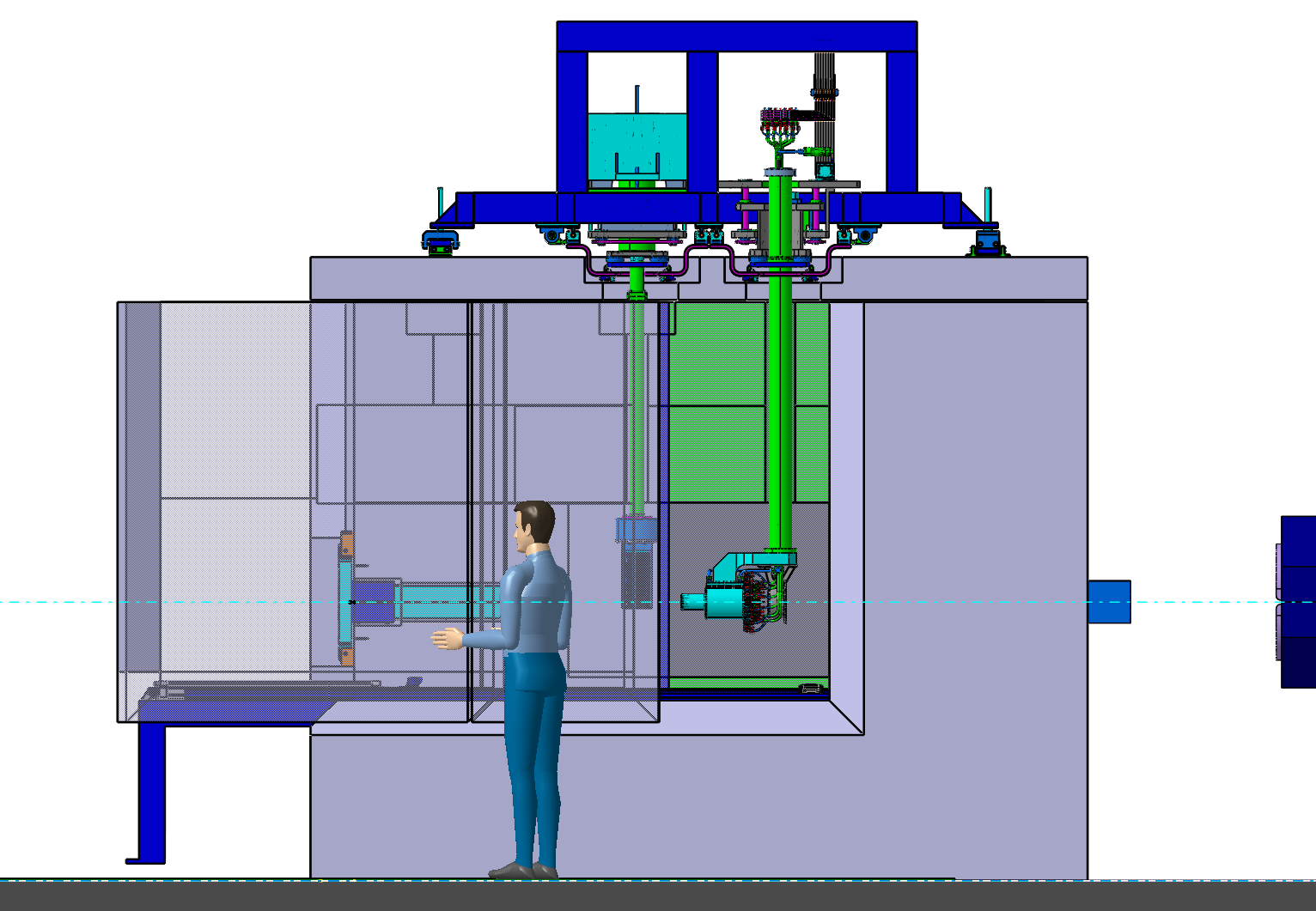 target
20 mrad  < q < 80 mrad can be collected
I = 400 kA
Distance target center - lens: 220 mm
more simple and reliable, less expensive
antiprotons
Protons from SIS100
First quadrupole
horn
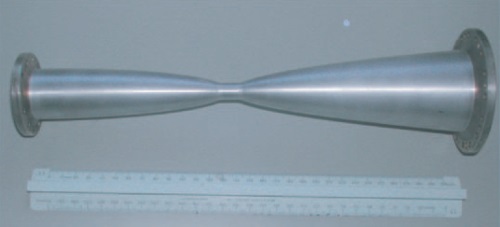 After Horn
Klaus Knie simulations: 
109 number of protons before the target 
2.95x105 number of anti-protons after the horn-lens
r=2 x 10-5
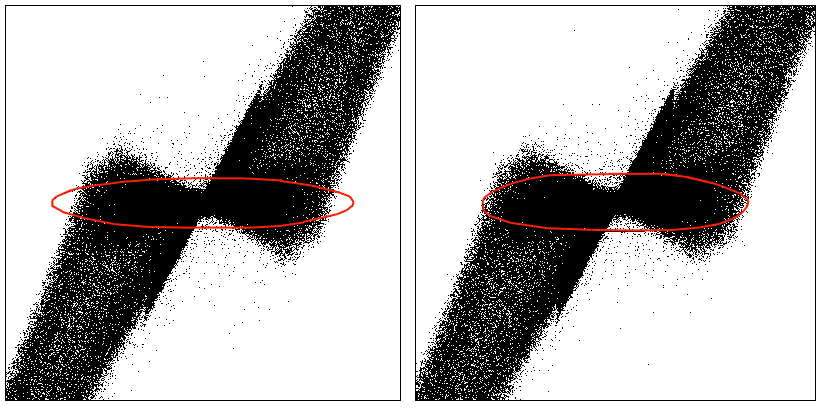 93% pbars out 
of acceptance
7 % pbar 
captured in 
acceptance
acceptance of the antiproton separator 
240 mm mrad 1.98x104 inside acceptance with dp/p=+-3%
Antiproton separator
End of septum
End of Horn.lenz
1. Horizontal and vertical collimation
2. Momentum collimation
3. Chromatic effect of magnets
4. Non-linear field errors
5. Orbit destortion up to 4 mm.
6. Apertute of magnet.
1 st step of Particle tracking             p-bar separator
The particle  tracking from the horn-lens to the end of the CR septum
Hor. collimators
Mom. collimator
At the end of CR septum
horizontal plane
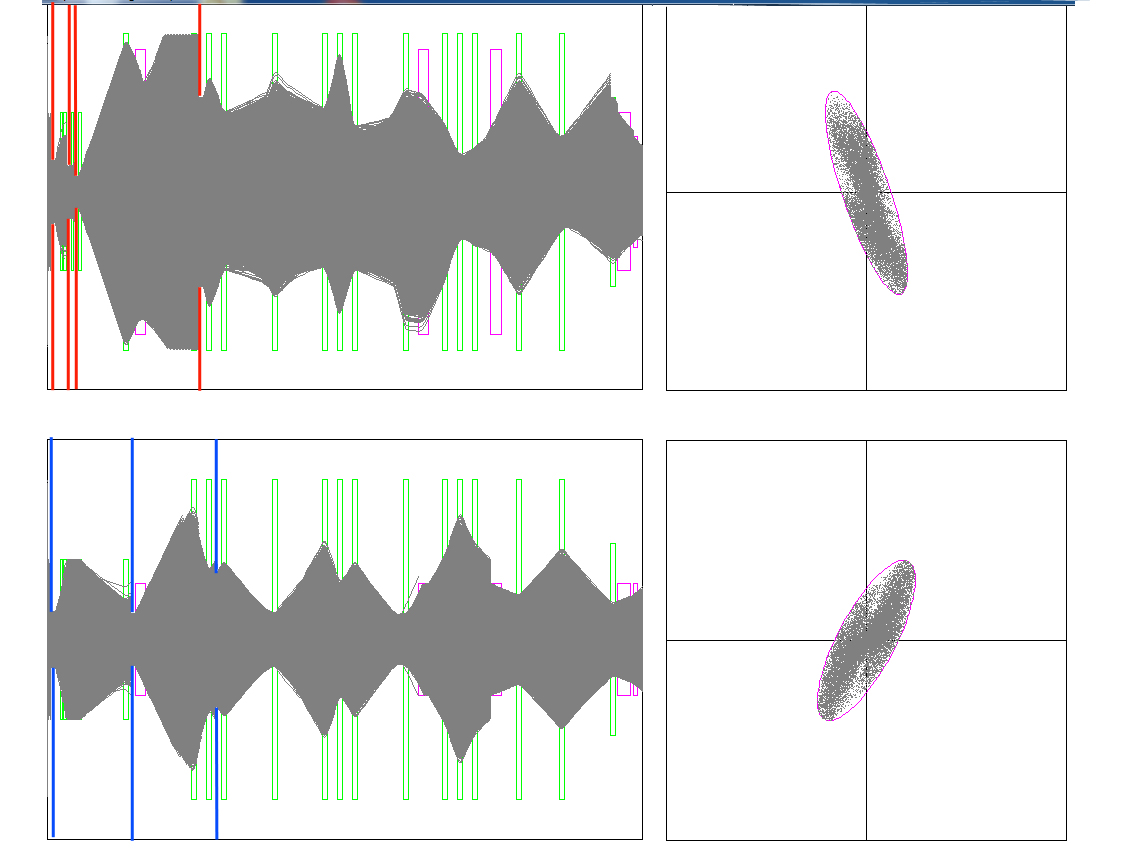 r=1.6 x 10-5
vertical plane
Sextupole magnets 
are included
Horizontal and vertical emittances: 240 mm mrad
Ver. collimators
particle tracking in the injection region
r=1.6 x 10-5
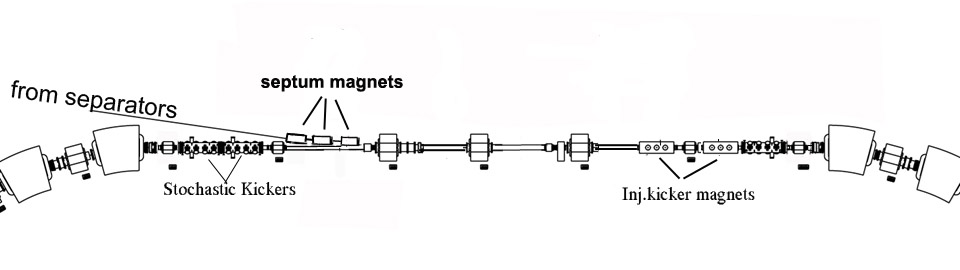 Injection region in the CR
Particle tracking in injection line
end of septum magnet
3D Field map of kicker magnets
Q04
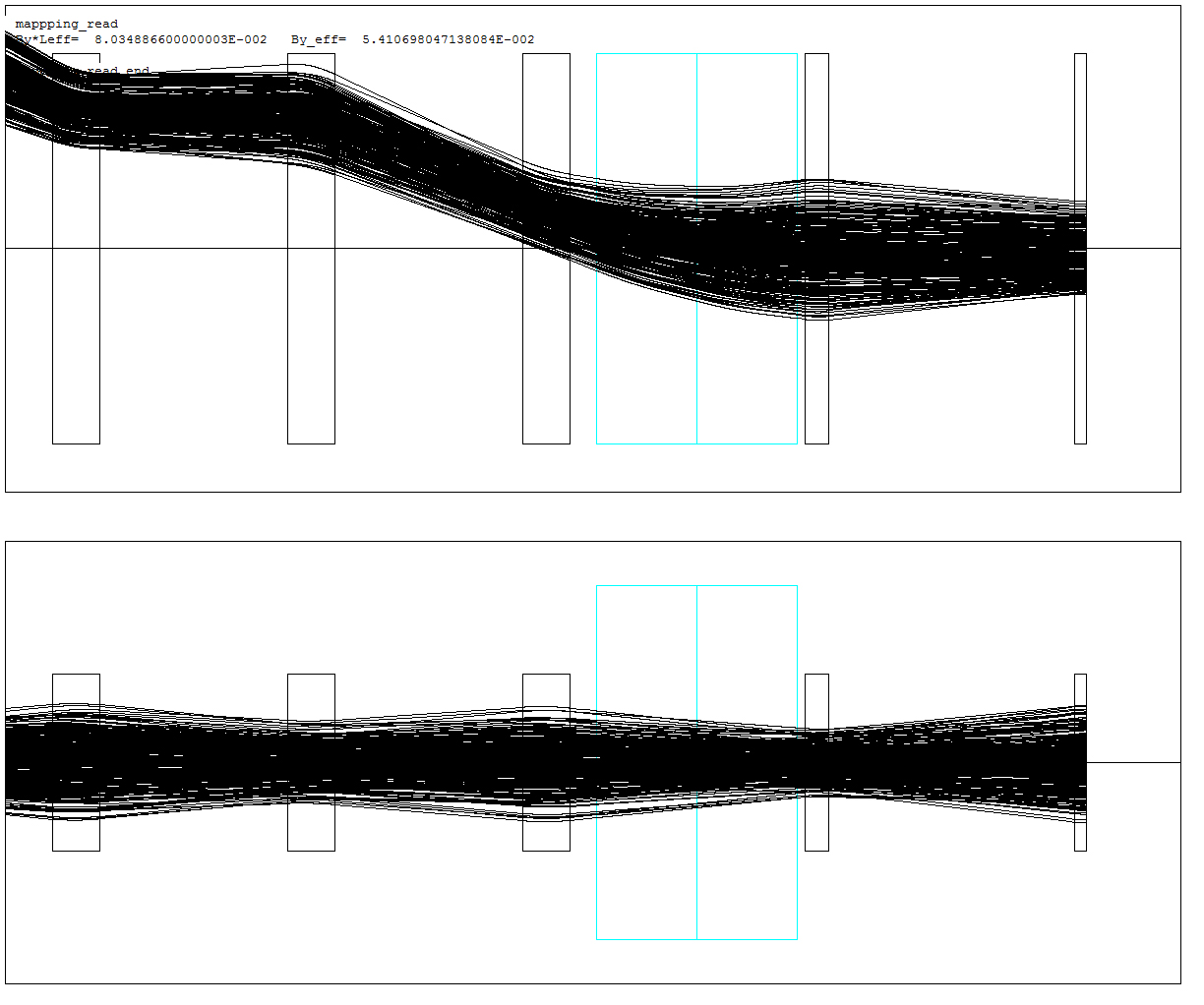 - 3D field map of Kicker magnets 
are included  in simulations.

chromatic effect is on

- The real aperture of all quadrupoles 
and other elements are included as given in TDR 
(the first two quads as well)

The super-elliptical shape of 
vacuum chambers are considered.
Magnet  Field of the 3 modules
The magnet field over the length of 2.135 m, 3 modules
Lmax=2.135 m
BR=13 Tm
By from 3D field map 
(Marc Petryk calculations)
The required kick angle x‘ is 5 mrad for all three modules, which means (BL)eff=65 mTm

Presently (see figure) we have (BL)eff=92 mTm, which gives x‘=7.07 mrad.
2nd step of particle tracking Injection line
phase space at the middle of Q04
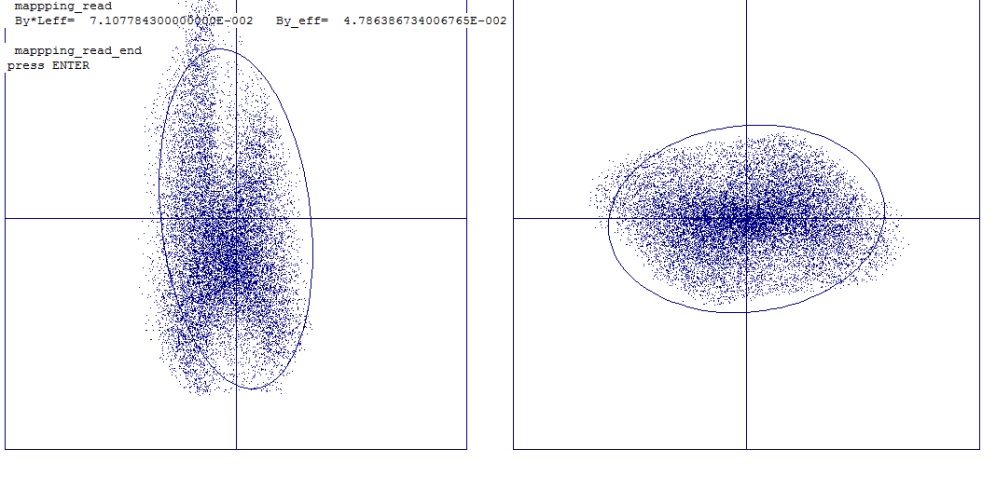 GSI optics
Number of particles 
N=1.7 x 104 (no losses)
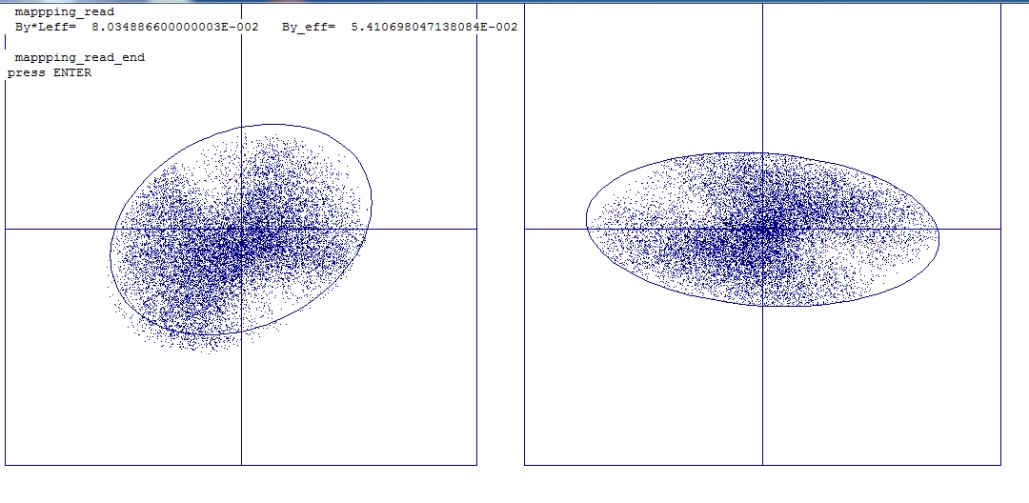 BINP optics
Number of particles N=1.6 x 104 (no losses)
Particle tracking at ring
1000 turns is calculated (time needed for bunch rotation)
real apertures of all 
CR systems and magnets 
are included taking into 
account their shape of 
vacuum champers. 
The RF cavities and CCC 
are ‚bottleneck‘, where the 
aperture is 70 mm.
Particle tracking in the CR
Particle tracking at CR (1000 turns)
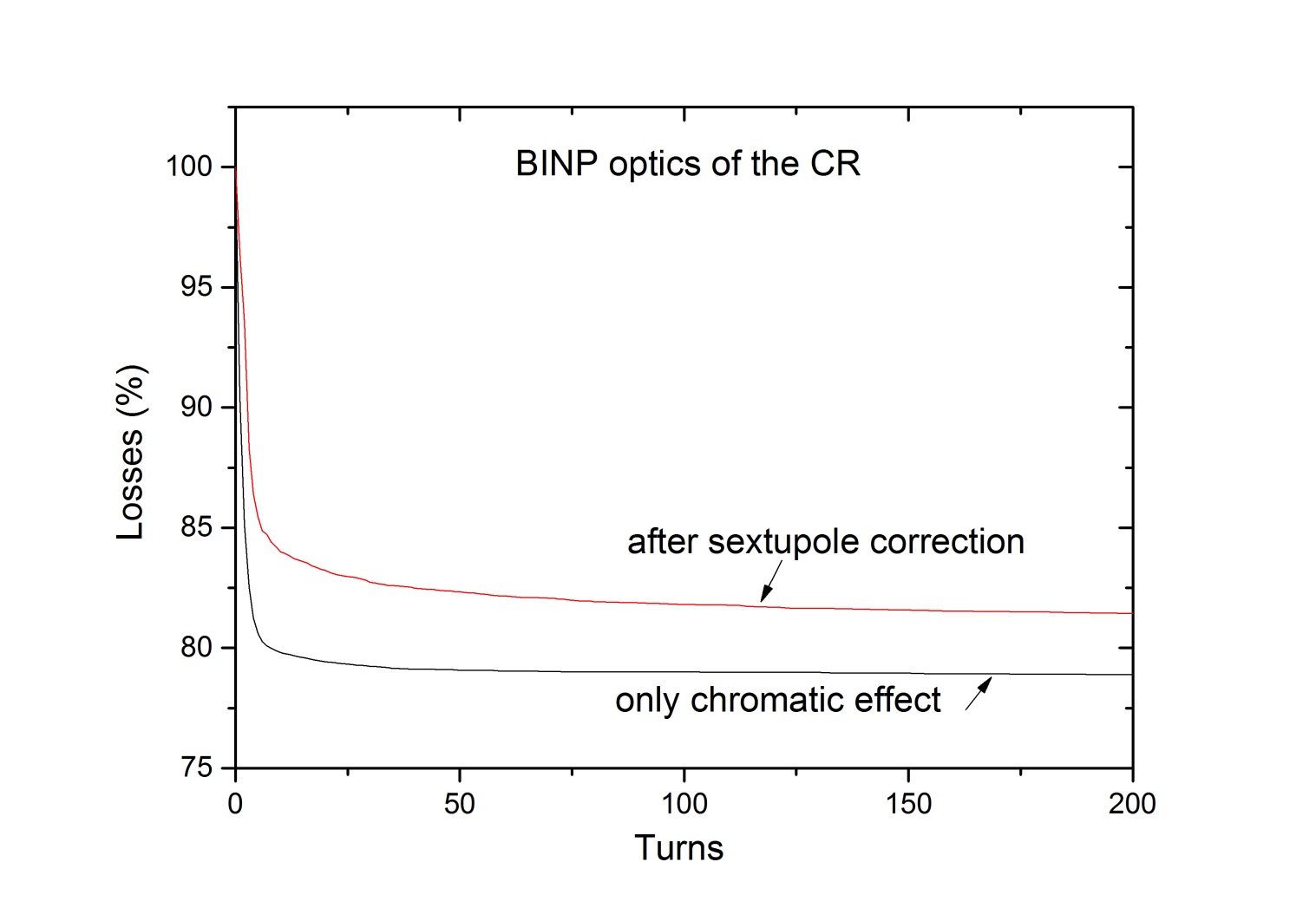 18 % of losses
rpbar = 1.328 x 10-5
Antiproton yield
Antiproton production yield 
                    (1.2 – 1.3) x 10-5

        One can see that we have about 20 – 30 % margin.
The real production yield depends on several factors, which are not possible 
theoretically to predict  :
- Real closed orbit distortions. 
- RF de-bunching and re-bunching efficiency 
- SC cooling performance in reality
- Real field quality of magnets in CR 
Extraction efficiency 

The acceptable theoretical particle losses  should not exceed 1-3% in the 
septum magnet only due to field error.
Next steps
My proposal is following:   

The updated optics of the separator should be used to study the injection 
efficiency into CR taking into account following : 

The 3D field map of the septum magnet. The map exists and now under 
implementation into particle tracking code. 
The sextupole correction in the separator must be included. It can help 
to compensate the chromatic effects of quadrupole (which means to reduce 
the losses due to mismatching) 
The 3D field map of inj. kicker calculated by BINP should be used to calculate 
   the antiproton transmission from separator to the CR.

Particle tracking in the CR taking into account 
Stochastic cooling effect (acceptance). Time domain code  is under development.  
RF bunch rotation and re-bunching process 
Measured field quality of magnets.  
Closed orbit distortion (depends on alignment of magnets, quality of correctors 
   and BPM). This is most unpredictable effect.